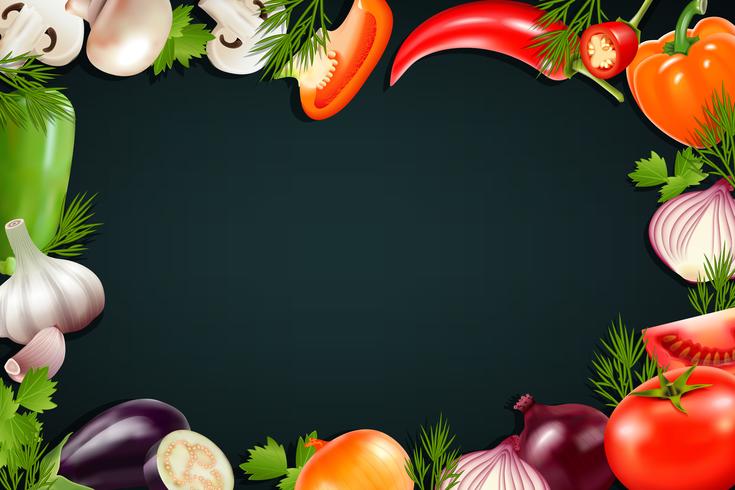 BÀI 5: BẢO QUẢN VÀ CHẾ BIẾN 
THỰC PHẨM TRONG GIA ĐÌNH (TIẾT 1)
MỤC TIÊU BÀI HỌC
Nhận biết vai trò và ý nghĩa của việc bảo quản thực phẩm
 Trình bày được một số phương pháp bảo quản, chế biến thực phẩm
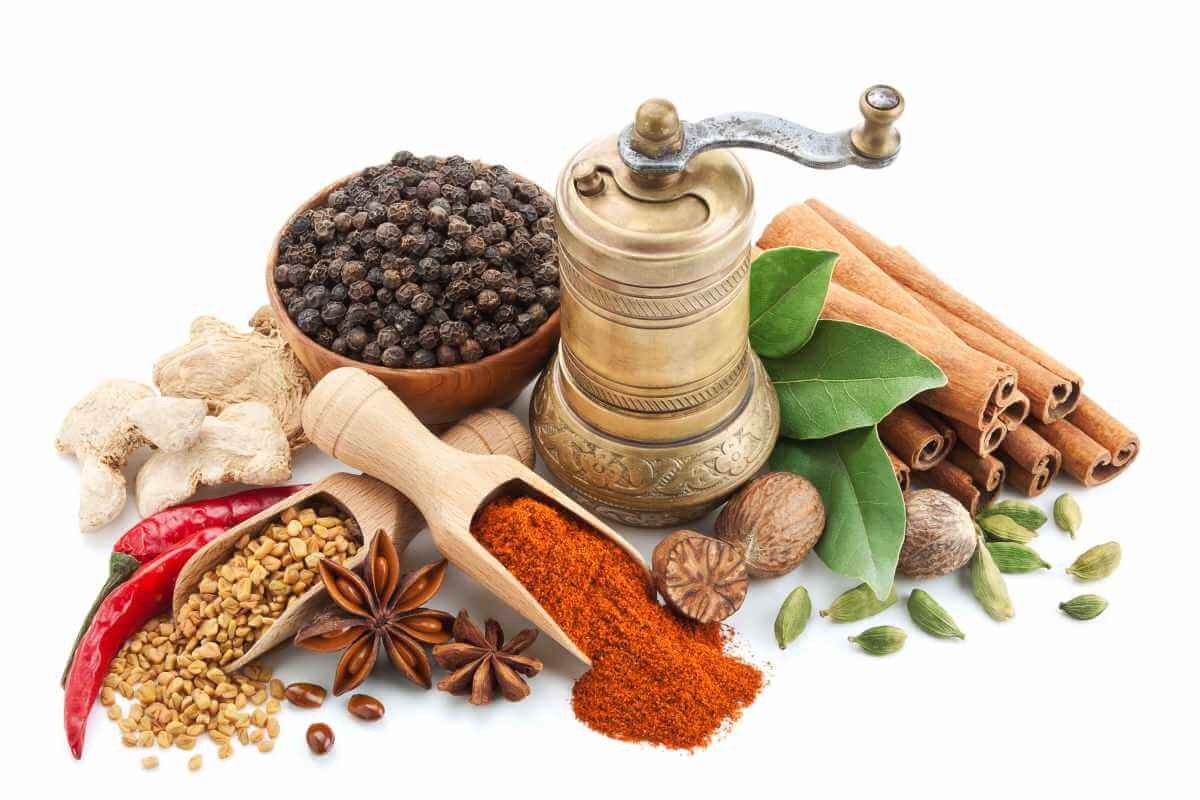 1. BẢO QUẢN THỰC PHẨM
1.1 Vai trò và ý nghĩa của việc bảo quản thực phẩm
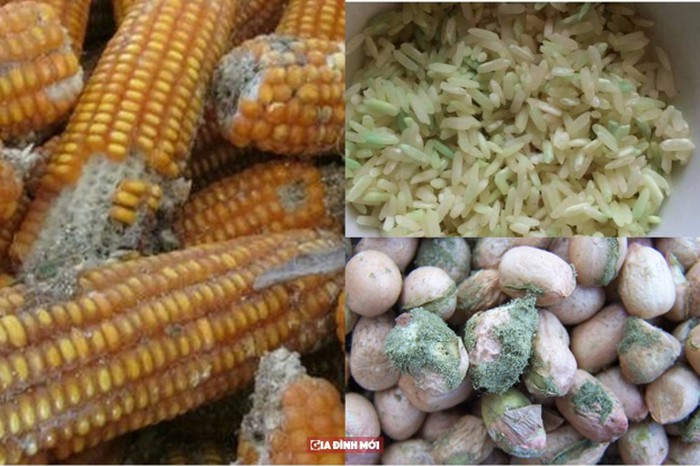 Quan sát hình, em nhận thấy thực phẩm có thể bị hư hỏng do những nguyên nhân nào?
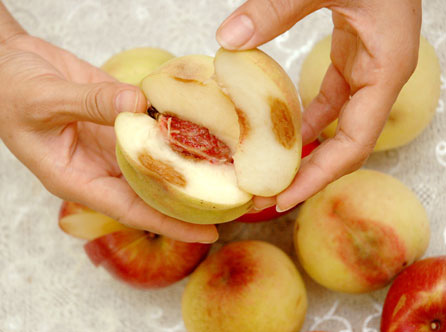 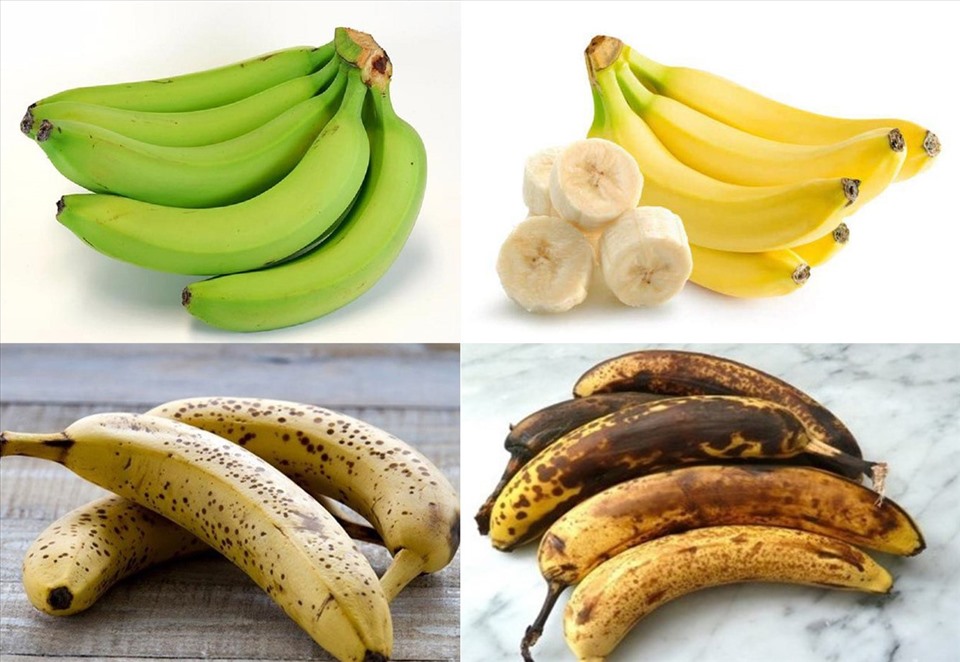 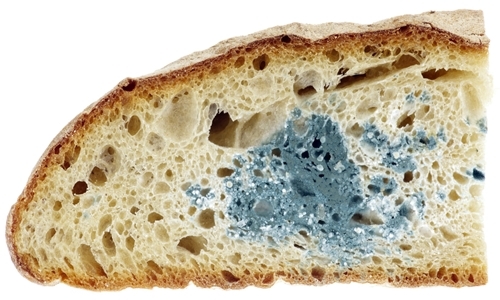 Thực phẩm để lâu sẽ bị biến chất, sinh ra độc tố, chất dinh dưỡng tự phân hủy
Thực phẩm bị nhiễm vi sinh vật, chất dinh dưỡng bị phân hủy, sinh ra độc tố
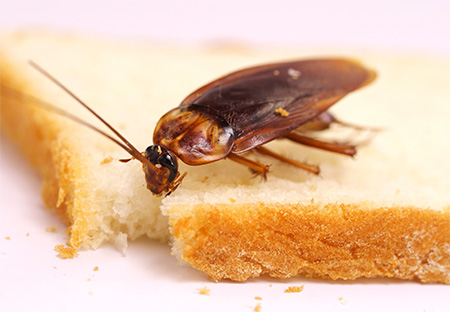 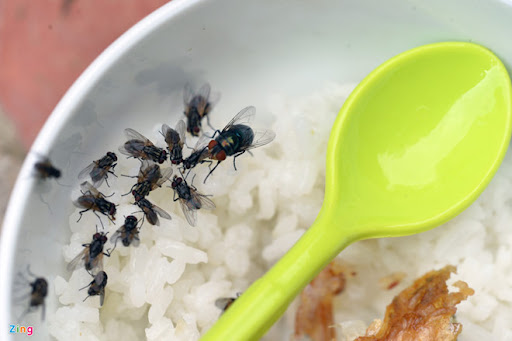 Ruồi, gián bò lên thực phẩm
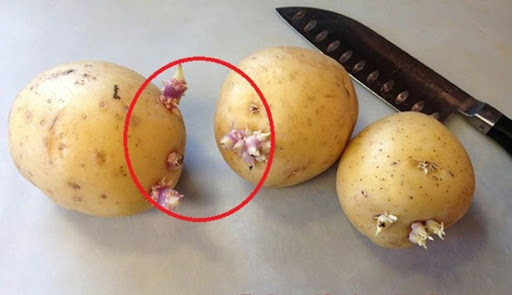 Thực phẩm bị nảy mầm, sinh ra 
độc tố: Khoai tây mọc mầm
Thực phẩm bị nhiễm độc từ nuôi trồng, phẩm màu
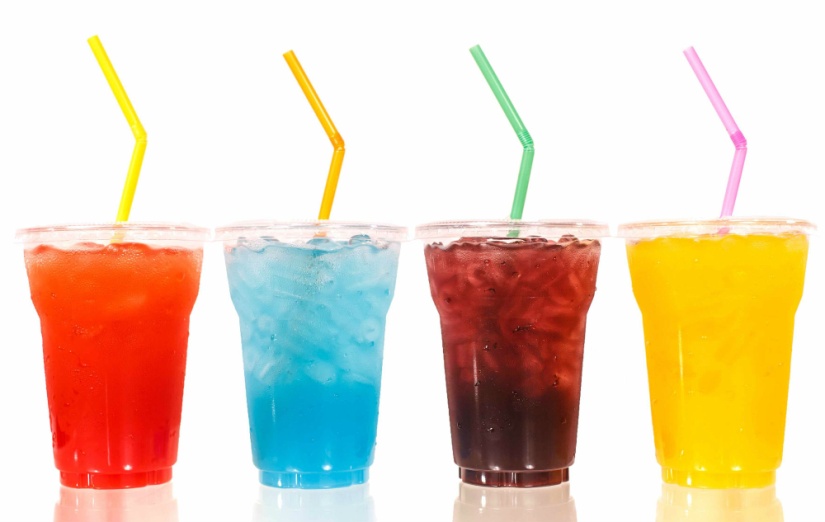 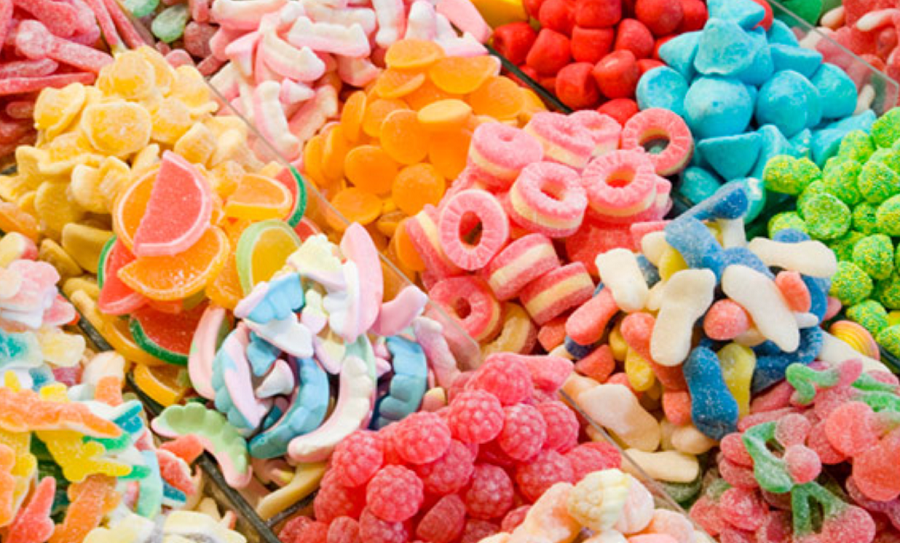 Phẩm màu, mùi, vị
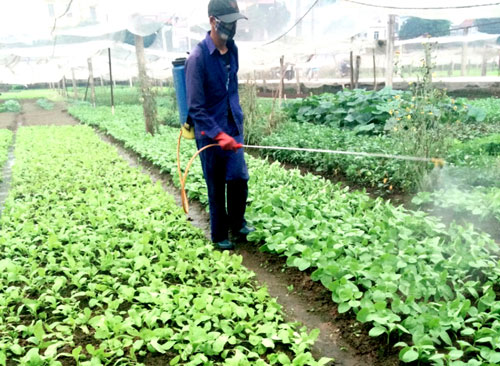 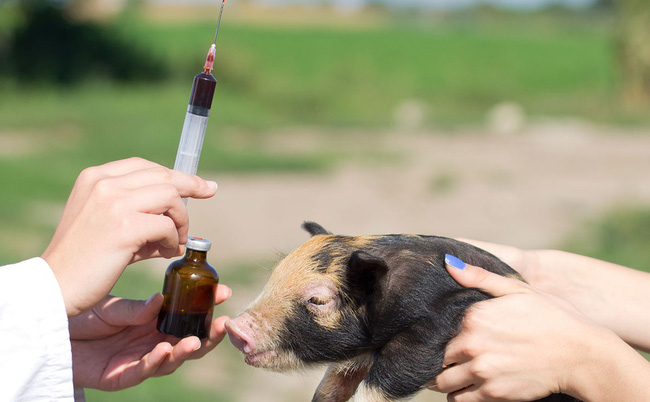 Thuốc trừ sâu, bảo vệ thực vật
Thuốc tăng trưởng
Làm thế nào để hạn chế các tác nhân gây hư hỏng thực phẩm?
Thực phẩm khi hư hỏng sẽ bị giảm giá trị dinh dưỡng, gây ngộ độc hoặc gây bệnh, làm ảnh hưởng đến tính mạng và sức khỏe của người sử dụng              Bảo quản thực phẩm
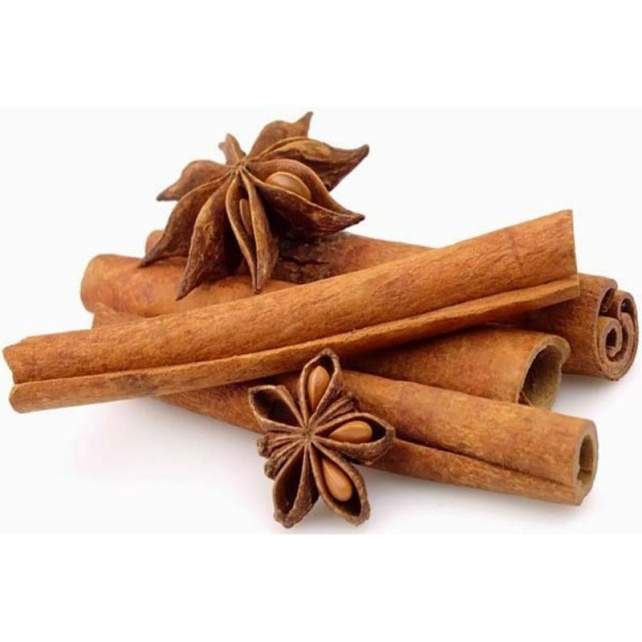 1. BẢO QUẢN THỰC PHẨM
1.1 Vai trò và ý nghĩa của việc bảo quản thực phẩm
Việc bảo quản giúp 
- Làm chậm quá trình hư hỏng của thực phẩm, tránh cho thực phẩm bị hao hụt chất dinh dưỡng. 
- Tạo sự thuận tiện cho con người trong việc chế biến và sử dụng.
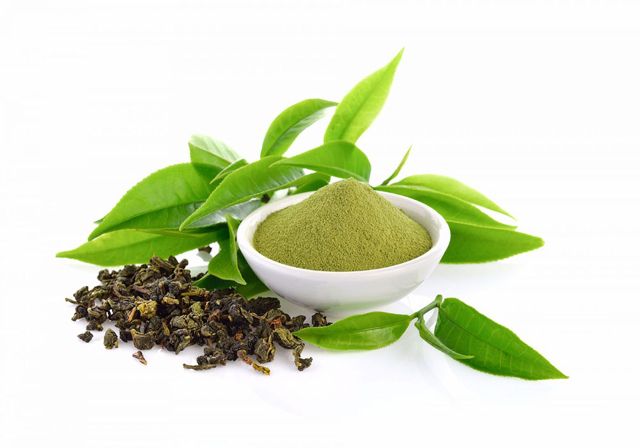 1.2 Phương pháp bảo quản bảo quản thực phẩm
Em hãy kể tên một số phương pháp bảo quản thực phẩm mà em biết?
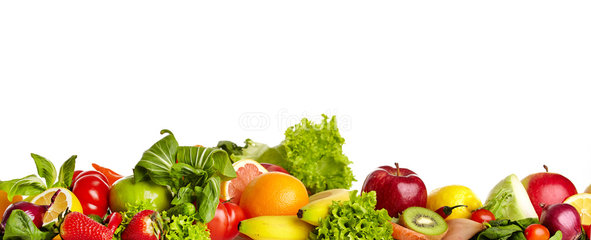 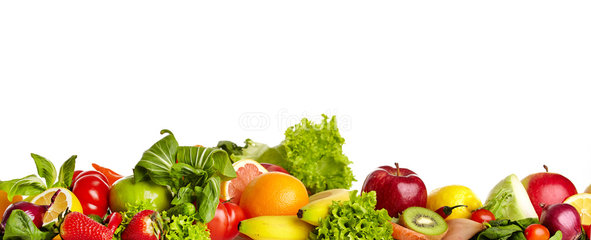 Phương pháp bảo quản thực phẩm
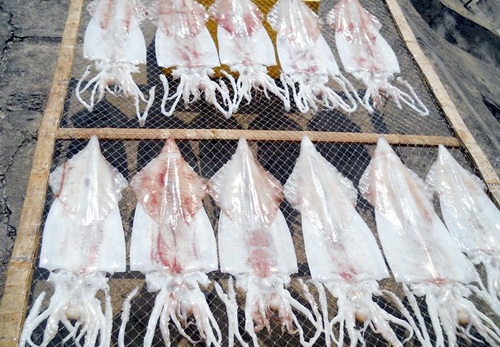 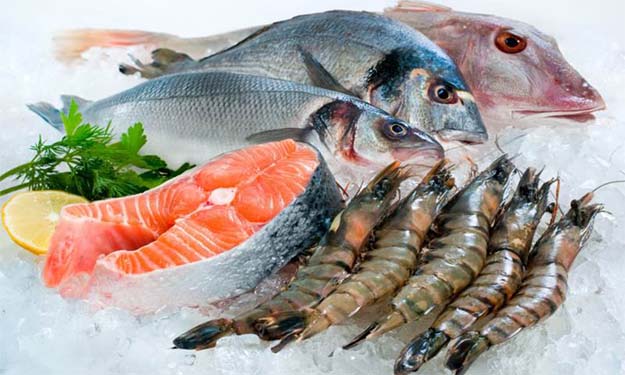 Phơi khô
Ướp đá
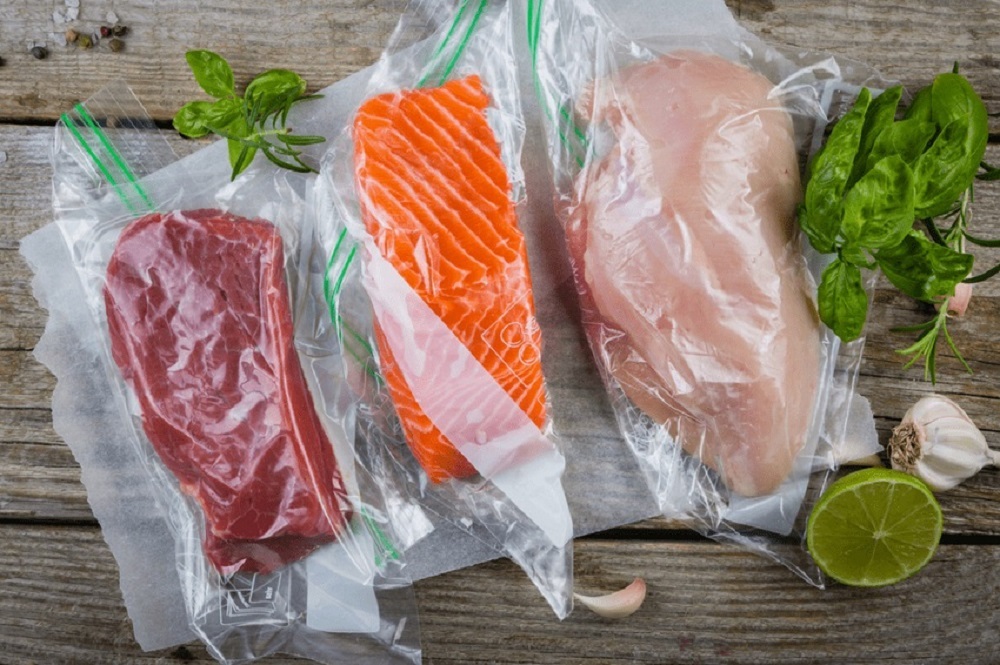 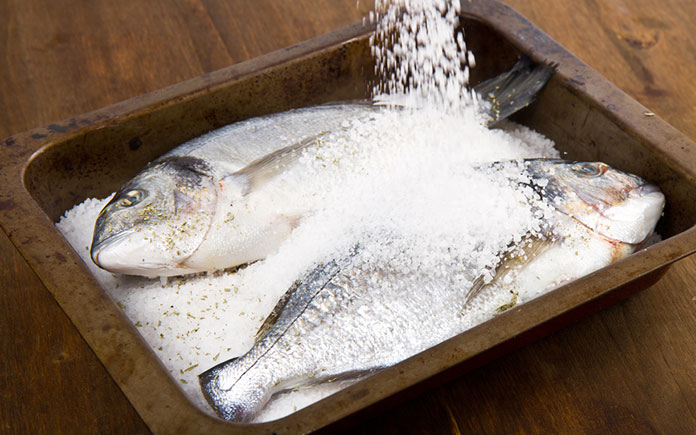 Hút chân không
Ướp muối
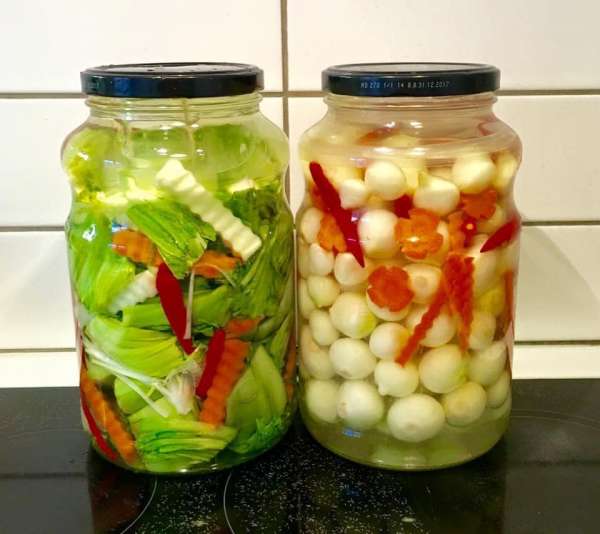 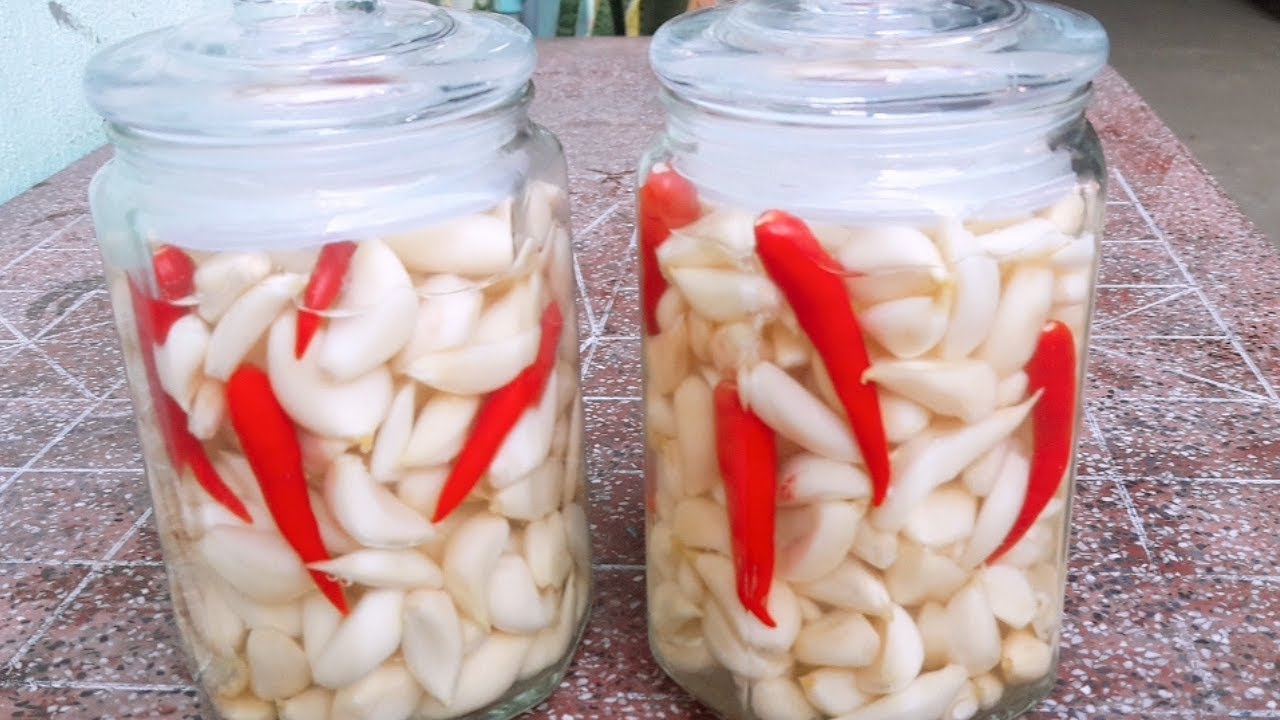 Ngâm giấm
Muối chua
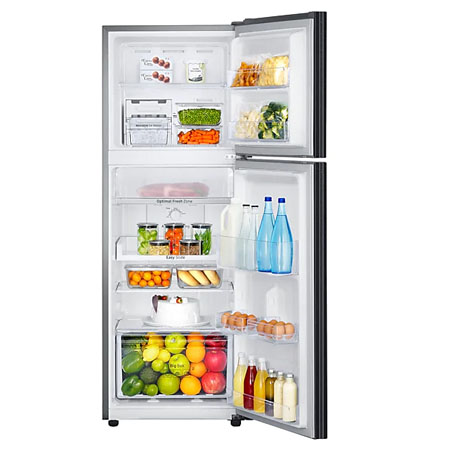 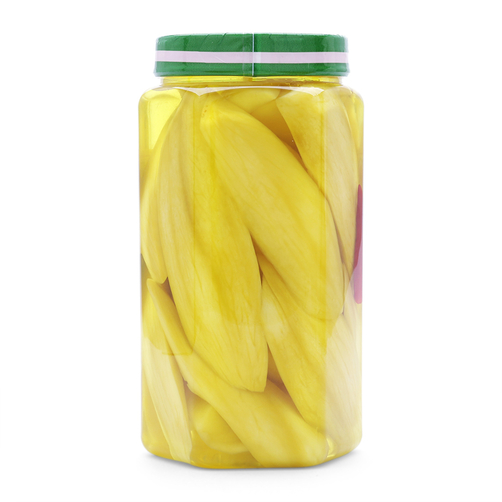 Bảo quản trong tủ lạnh
Ngâm đường
1.2 Phương pháp bảo quản bảo quản thực phẩm
- Các phương pháp bảo quản thực phẩm: phơi khô, ướp lạnh, cấp đồng, ngâm giấm, ngâm đường, ướp muối, muối chua, hút chân không,...
Tùy loại và điều kiện bảo quản, người sử dụng có thể lựa chọn phương pháp phù hợp
 Các phương pháp khác nhau tạo ra nhiều loại sản phẩm có thời hạn sử dụng lâu, thuận tiện cho việc chế biến và sử dụng
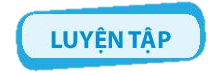 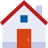 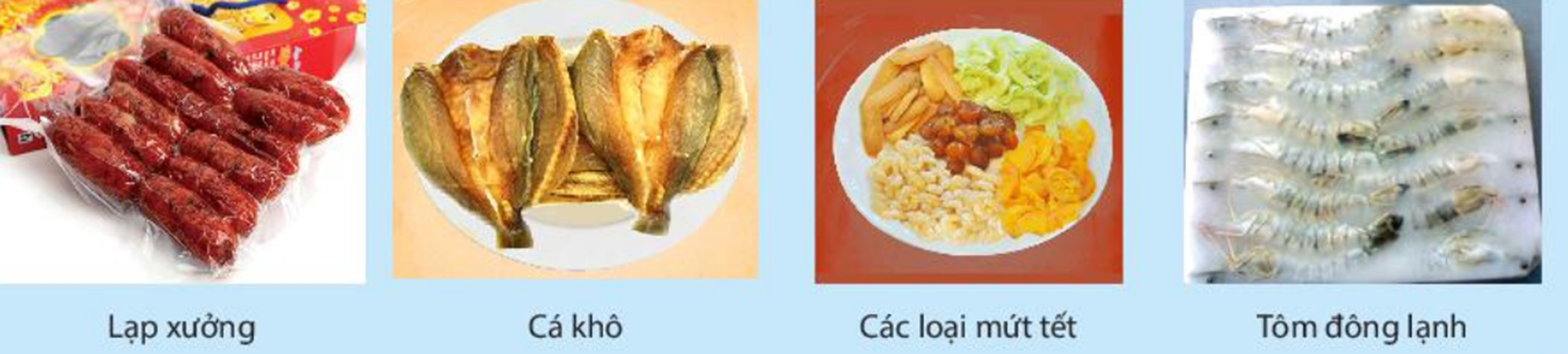 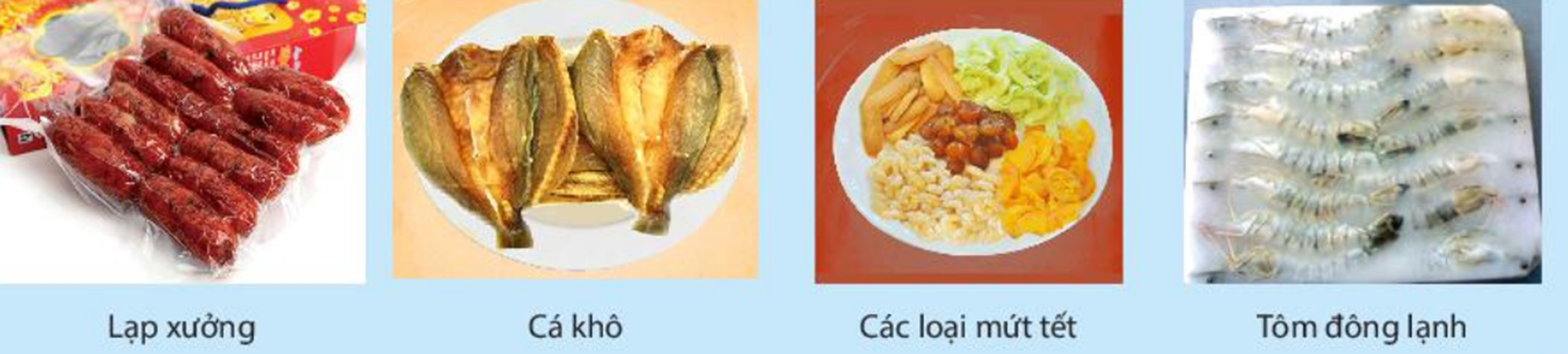 1.Em hãy cho biết những sản phẩm dưới đây được bảo quản bằng phương pháp nào.
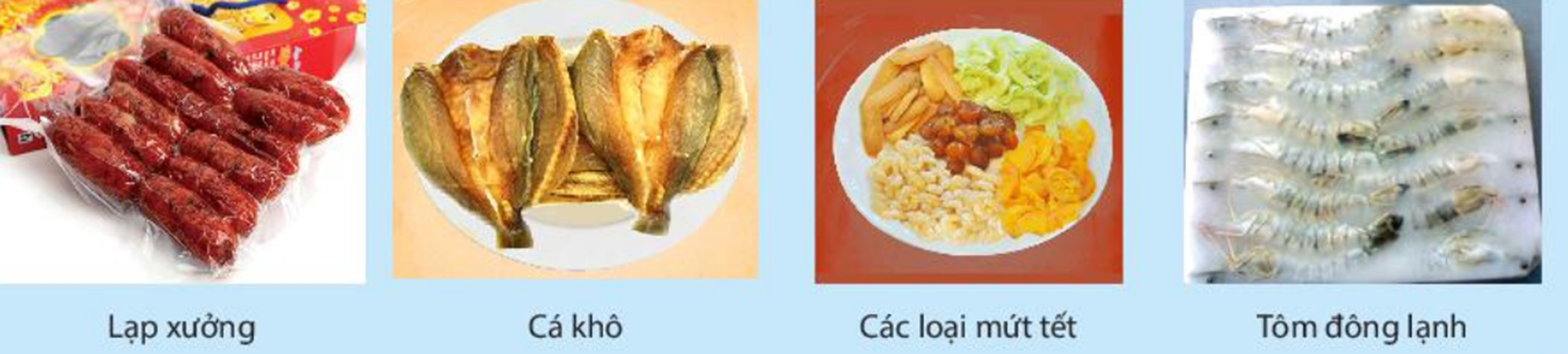 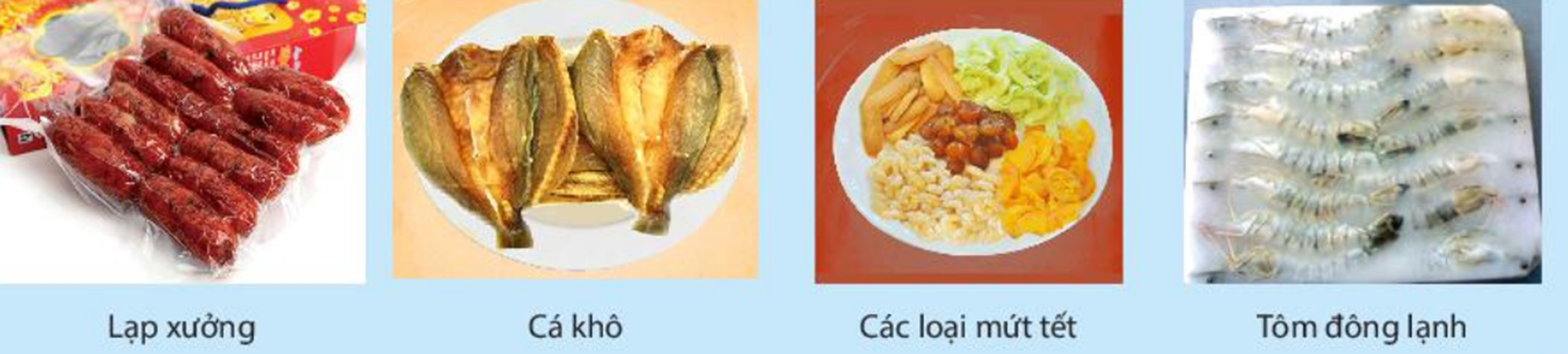 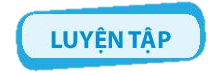 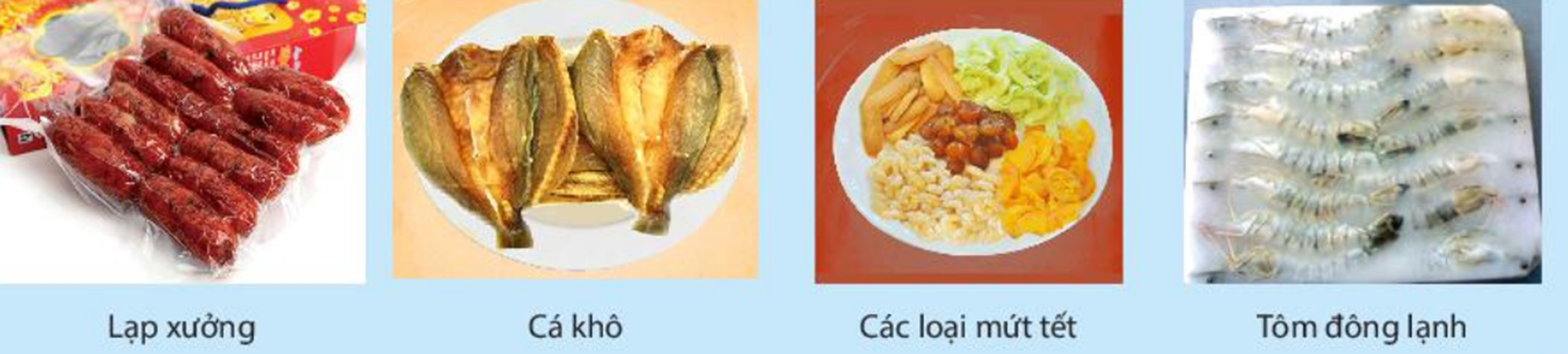 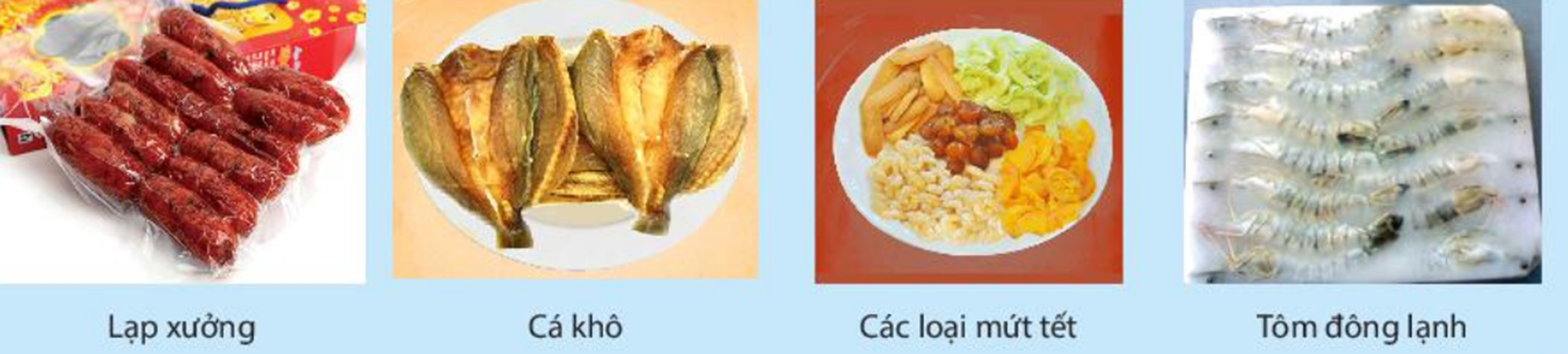 Ướp đường, sấy khô
Phơi khô
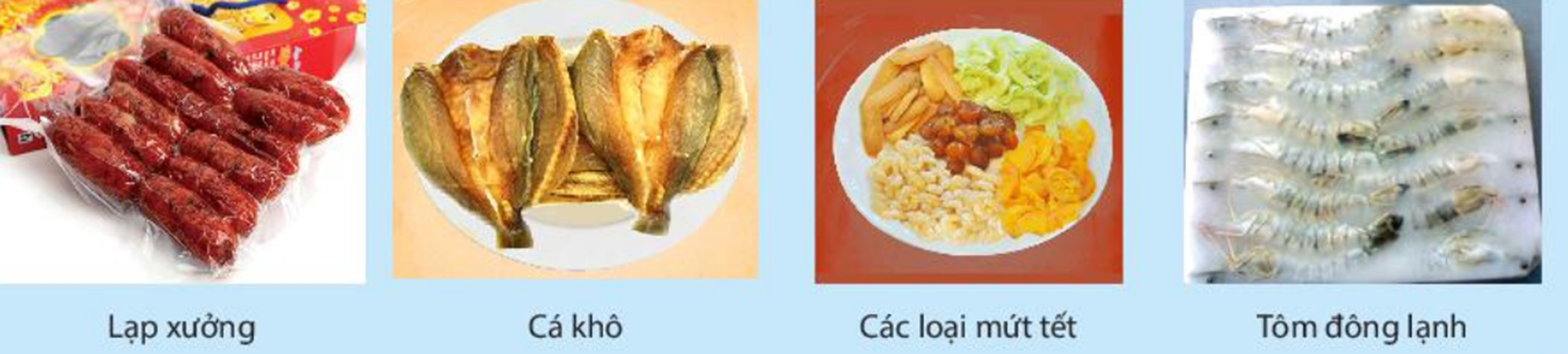 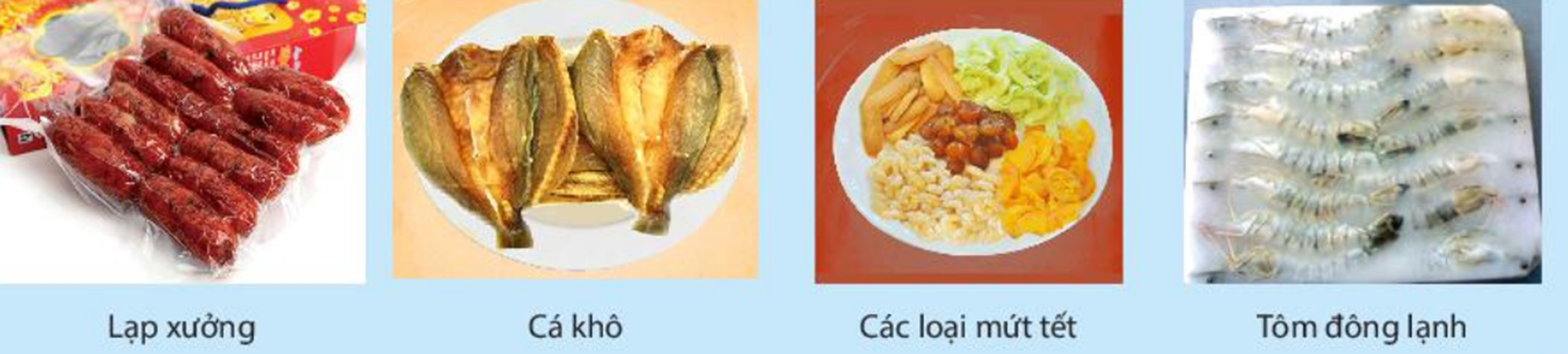 Hút chân không
Đông lạnh
PHẦN BÀI GHI
BÀI 5: BẢO QUẢN VÀ CHẾ BIẾN THỰC PHẨM TRONG GIA ĐÌNH (TIẾT 1)
1. BẢO QUẢN THỰC PHẨM
1.1 Vai trò và ý nghĩa của việc bảo quản thực phẩm
Việc bảo quản giúp 
- Làm chậm quá trình hư hỏng của thực phẩm, tránh cho thực phẩm bị hao hụt chất dinh dưỡng. 
- Tạo sự thuận tiện cho con người trong việc chế biến và sử dụng.
1.2 Phương pháp bảo quản bảo quản thực phẩm
- Các phương pháp bảo quản thực phẩm: phơi khô, ướp lạnh, cấp đông, ngâm giấm, ngâm đường, ướp muối, muối chua, hút chân không,...
- Tùy loại và điều kiện bảo quản, người sử dụng có thể lựa chọn phương pháp phù hợp
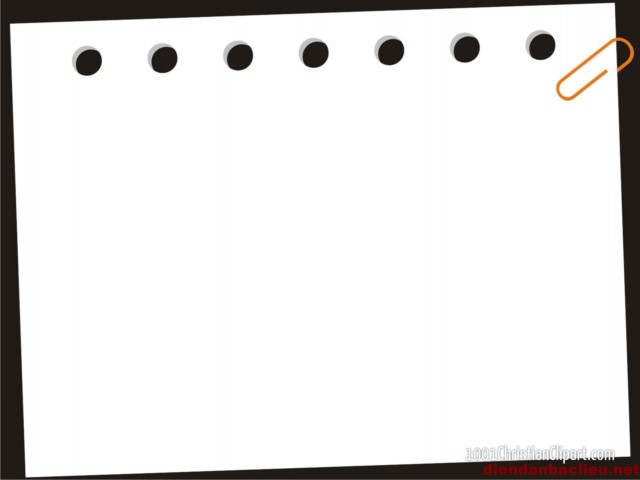 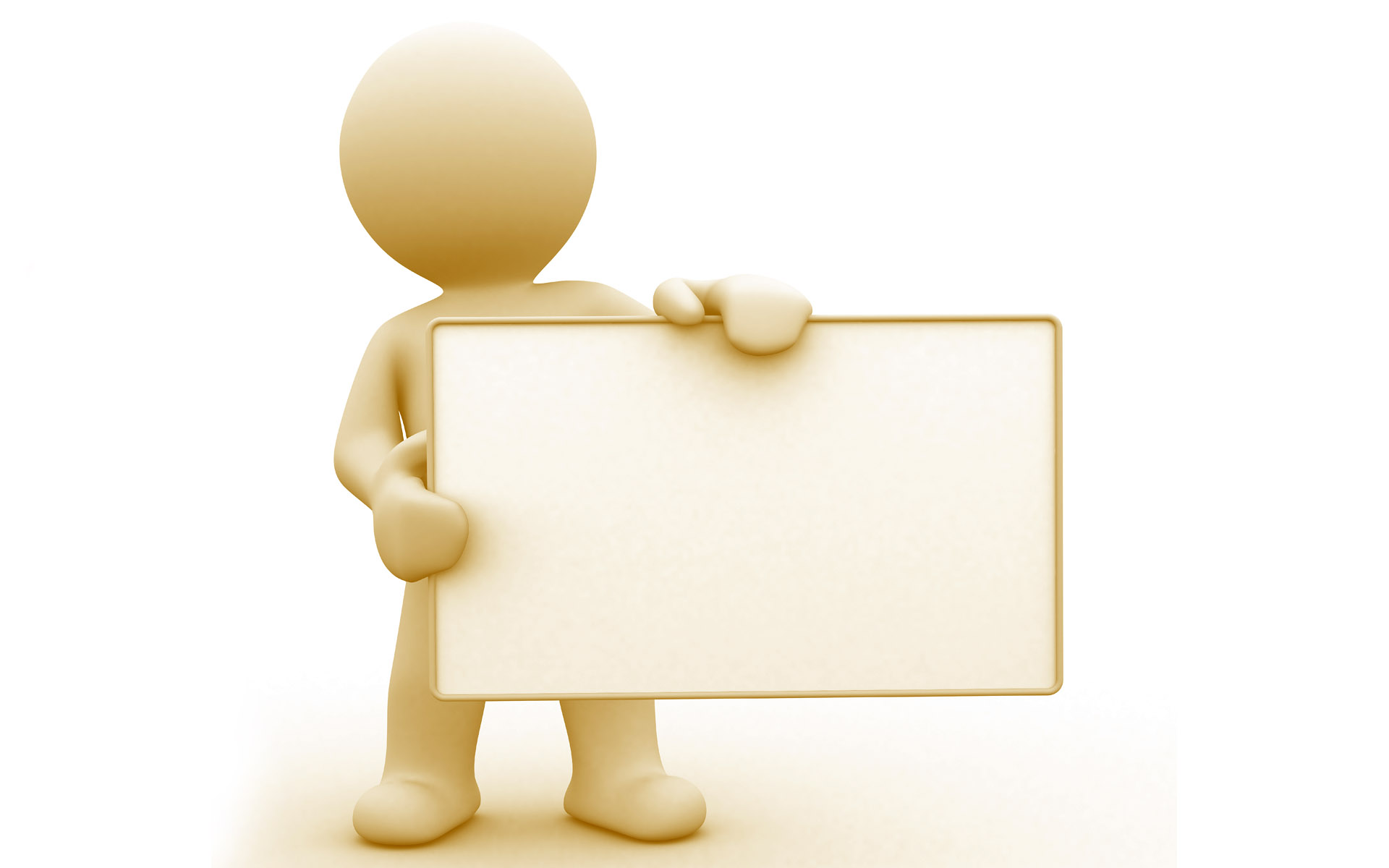 DẶN DÒ
Học bài
Xem tiếp phần tiếp theo bài 5